Порядок оценки эффективности деятельности руководителей общеобразовательных организаций системы общего образования Томской области
Садиева Марина Станиславовна
начальник отдела организационно-кадровой и правовой работы Департамента общего образования Томской области
Цели и задачи оценки деятельности руководителей общеобразовательных организаций системы общего образования Томской области направлены:
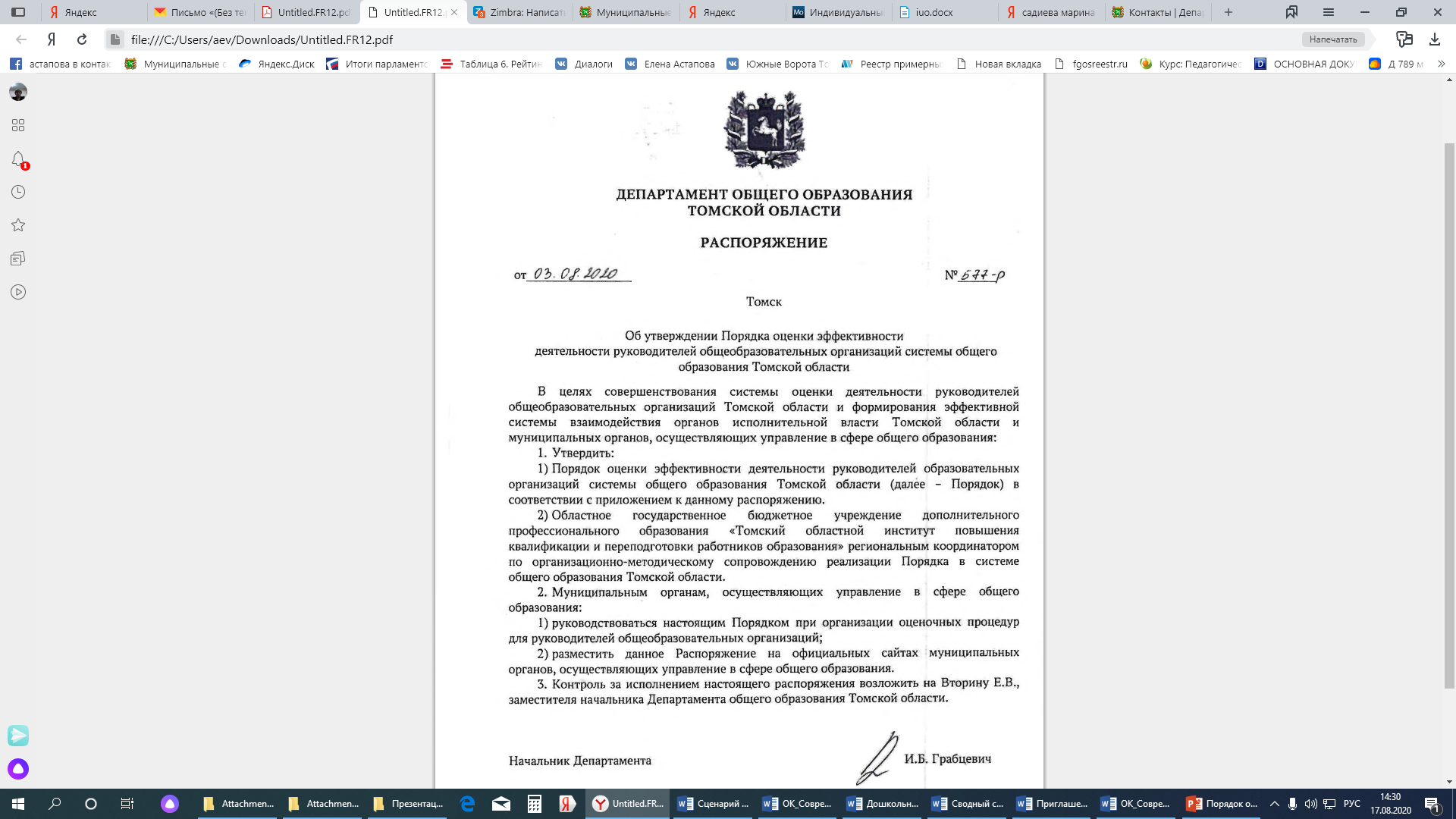 Ежегодно. сентябрь-октябрь
выявление профессиональных дефицитов руководителей ОО и организация целевой методической помощи;
совершенствование механизмов принятия управленческих решений;
тиражирование опыта наиболее эффективных практик управления ОО;
сопровождение профессионального роста руководителей ОО;
обновление содержания дополнительных профессиональных программ повышения квалификации и профессиональной переподготовки профессионального роста руководителей ОО и управленческого кадрового резерва.
Распоряжение Департамента общего образования Томской области № 577-р от 03.08.2020 
«Об утверждении Порядка оценки эффективности деятельности руководителей общеобразовательных организаций системы общего образования Томской области»
Ссылка: https://toipkro.ru/news/4334
[Speaker Notes: Уважаемые коллеги, в этом году Департамент общего образования Томской области инициировал разработку нового документа. 
Оценка эффективности деятельности руководителя образовательной организации на уровне региона связана с общими задачами, которые стоят перед российской системой общего образования.  Порядок был разработан специалистами ТОИПКРО и утверждён в августе этого года Распоряжением Департамента общего образования Томской области. Документ размещён на официальном сайте ТОИПКРО, для его изучения можете воспользоваться активной ссылкой на данном слайде.]
Направления оценки эффективности деятельности руководителей общеобразовательных организаций
оценка метапредметного
 и предметного результата деятельности;
Ссылка: https://toipkro.ru/news/4334
[Speaker Notes: Поставленные задачи определяют основные направления оценки эффективности деятельности. Их всего 10. Помимо общей оценки, каждое из них даёт возможность выявить дефициты в работе руководителя организации  отдельно взятому направлению. Мы понимаем, что быть компетентным по всем направлениям очень сложно: данный подход позволит определить лидеров в управлении по вполне конкретной деятельности, которые могут в дальнейшем стать наставниками для начинающих руководителей. Таких наставников по конкретным направлением деятельности у отдельно взятого директора-стажера может быть несколько. Это позволит на практике познакомиться с различными стилями управления.]
Участники оценки эффективности деятельности руководителей общеобразовательных организаций системы общего образования Томской области
Региональный координатор: 
ТОИПКРО
Муниципальные органы, осуществляющие управление в сфере общего образования (возможно - специалисты по кадрам)
Эксперты
заполняют экспертные карты оценки эффективности деятельности руководителей общеобразовательных организаций;
оформляют сводные протоколы экспертизы с указанием выявленных профессиональных дефицитов; 
направляют отчеты региональному координатору
назначают экспертов приказами руководителей из числа специалистов муниципальных органов, осуществляющих управление в сфере общего образования, ответственных за работу с управленческими кадрами и кадровым резервом
принимают управленческих решения;
разрабатывают  план методического сопровождения руководителей ОО;
формируют единый подход к управлению качеством образования на территории муниципального образования;
распространяют лучшие практик управления ОО на муниципальном уровне
обучают экспертов по работе с экспертной картой и источниками информации;
анализируют полученные результаты оценочных мероприятий;
формируют сводный отчёт для Департамента общего образования Томской области; 
разрабатывают целевые дополнительные профессиональные программы повышения квалификации и профессиональной переподготовки и методические рекомендации для специалистов муниципальные органов, ответственных за работу с кадровым управленческим резервом
Особенность Порядка – объединение ресурсов региональной и муниципальной систем образования для направления адресной помощи по выявленным дефицитам в деятельности руководителя ОО
[Speaker Notes: Кто задействован в оценке? В Порядке обозначены 3 группы участников, каждая из которых, как вы можете видеть, имеет чётко определённые полномочия. На слайде видно, что Порядок, по сути, связывает муниципальные системы оценки в одну региональную систему, где основой является адресная помощь руководителям по разным направлениям деятельности.]
Подходы к организации оценки эффективности деятельности руководителей общеобразовательных организаций системы общего образования Томской области
Присутствие положительной динамики
Наличие/отсутствие факта деятельности
наличие системной деятельности
Использование в оценке уже имеющихся статистических данных
Объект оценки: деятельность руководителя ОО или исполняющего обязанности руководителя ОО
[Speaker Notes: Подходы к оценке, как вы может увидеть на конкретных фрагментах Порядка, разные. В ходе эксперты будут учитывать наличие/отсутствие факта, наличие системы и положительную динамику. При оценке эффективности деятельности эксперты оценивают именно деятельность руководителя, независимо от имеющегося у него стажа работы. Ещё одной особенностью является ежегодная оценка не только руководителей, но и исполняющих обязанности руководителя, т.к. они в полной мере отвечают за достижение целей и задач образовательной организации.]
Порядок проведения оценки эффективности деятельности руководителей общеобразовательных организаций
Региональным координатором в настоящее время ведётся работа по разработке
дополнений к Порядку:
Разъяснения по методике оценки;
Инструкция по работе с экспертной картой.
Ссылка: https://toipkro.ru/news/4334
[Speaker Notes: В заключение хотелось бы отметить, что уже в этом году все общеобразовательные организации пройдут процедуру мониторинга. На сегодняшний день мы уже получили обратную связь от руководителей. Хотелось бы сказать спасибо за ваши очень корректные замечания и советы, мы их обязательно учтём при разработке дополнений к Порядку. Это Разъяснения по методике оценки и Инструкция по работе с экспертной картой.
Оба документа также будут доведены до сведения всех руководителей общеобразовательных организаций.]
Порядок оценки эффективности деятельности руководителей общеобразовательных организаций системы общего образования Томской области
Садиева Марина Станиславовна
начальник отдела организационно-кадровой и правовой работы Департамента общего образования Томской области